version
Zoom 이용 가이드
(참가자용)
2020
Version 2.0
화상 세미나 이용 방법
(참가자)
Zoom 시작하기
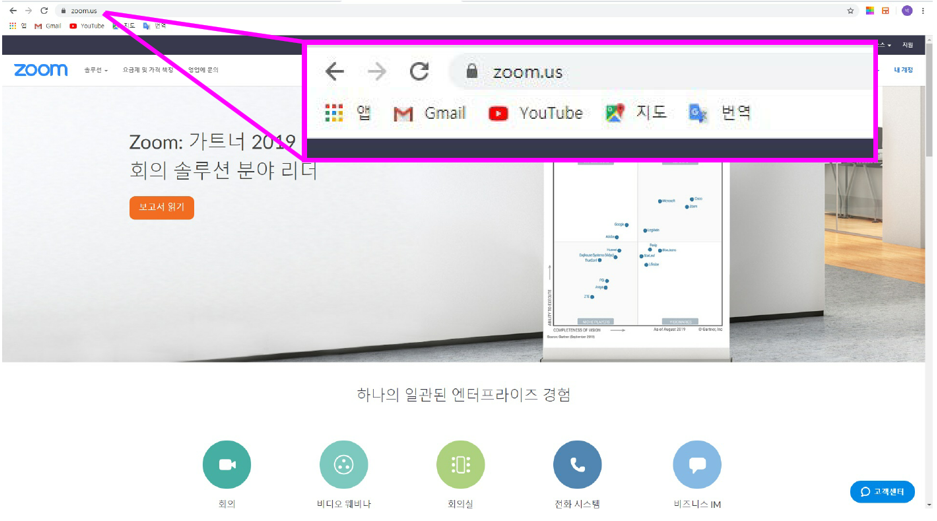 ① Zoom.us 홈페이지로 
     들어 갑니다.
Zoom 설치
① 화상세미나 참가 최초  
     실행시에는 Zoom을 
     설치할 수 있는 안내가 
     나타납니다. 
     [다운로드 및 실행]을 
     선택합니다.

② 다운로드 된 Zoom 
      Meeting을 설치합니다.

③ 설치한 환경에서 실행 
     시에는 Zoom Meeting 
     ‘열기’가 나타나고, 이를 
     클릭하면 Zoom Meeting 
     프로그램이 실행됩니다.
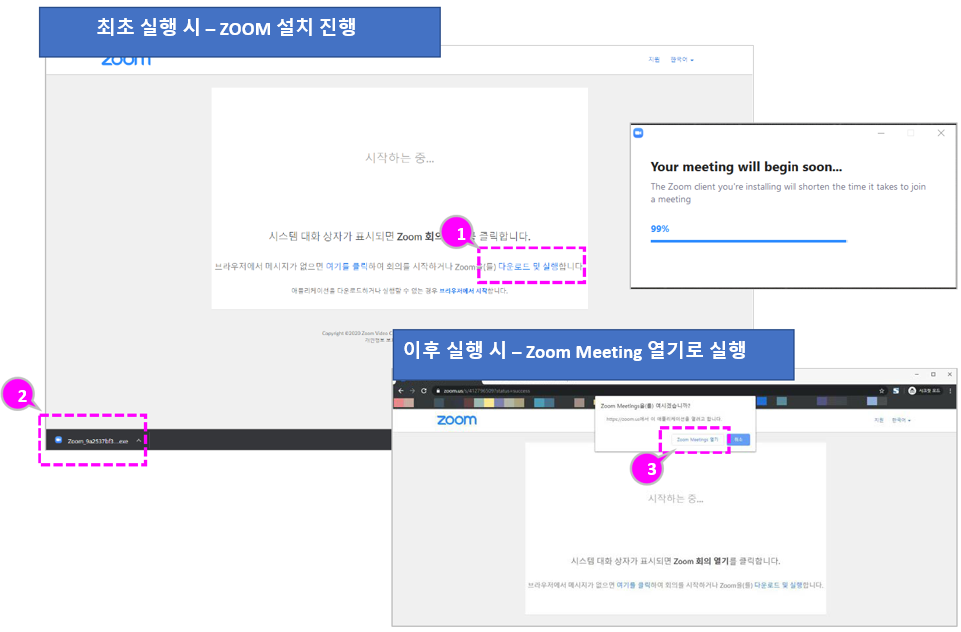 Zoom 수동 설치 링크
https://zoom.us/download
화상 세미나 참가하기
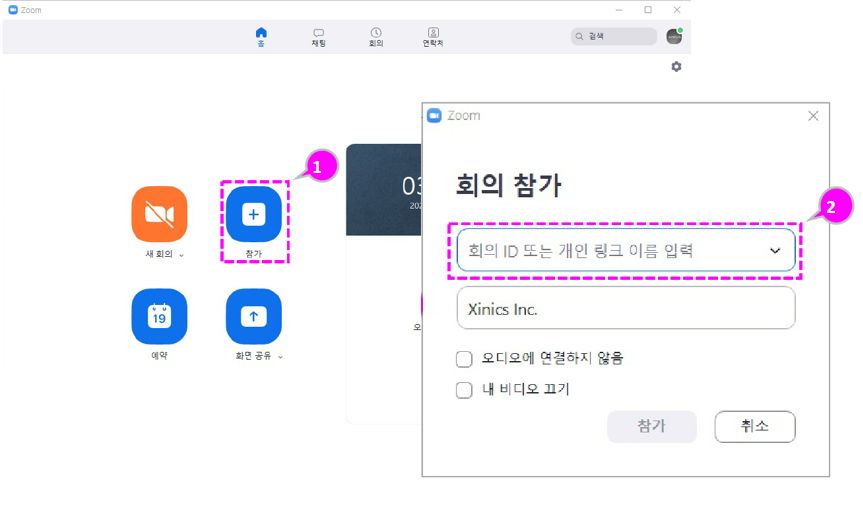 ① 화상세미나 참가 메뉴인   
     Zoom을 클릭합니다.

② Zoom에 가입을 하지 않아도 
     회의 ID를 통해 예약된 
     화상세미나를 확인하고 
     [참가]를 클릭하여 참가를 
     시작합니다.
* 화상 세미나 주소 링크 부여
   및 회의 ID/비밀번호 부여
홍길동
참여자 실명 입력
(PC의 경우) 세미나 접속 시, 참여자 본인의 실명을 입력하고 ‘확인‘ 클릭 (한글로 입력)
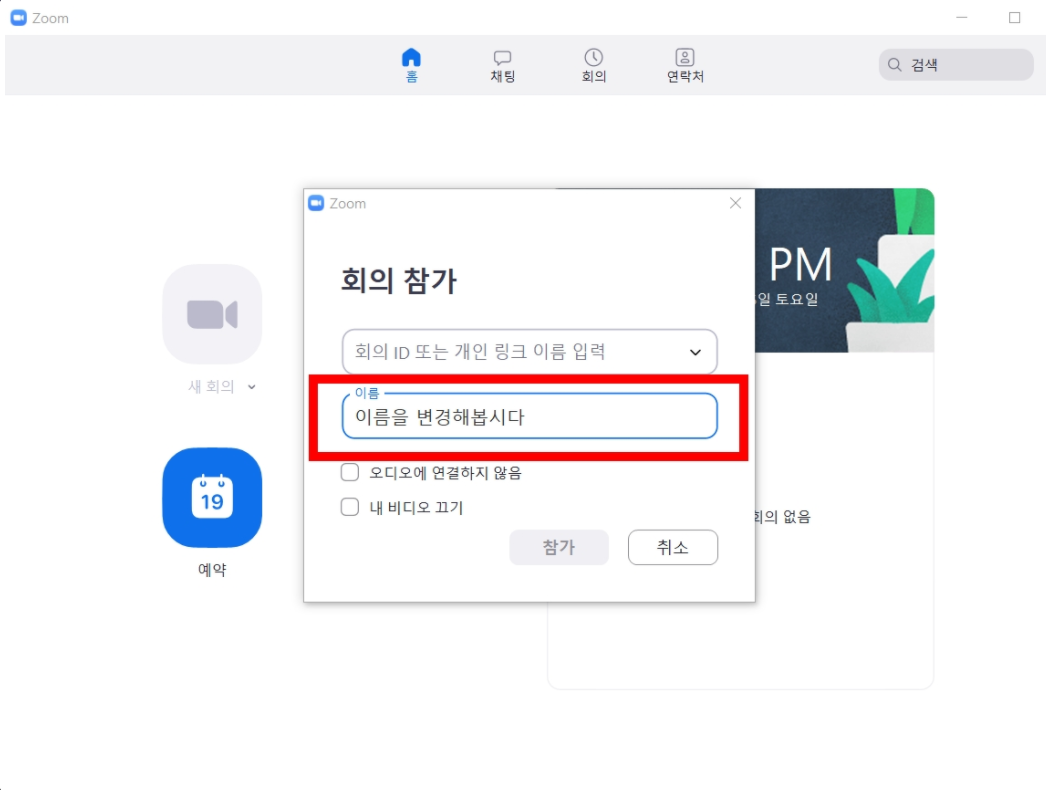 참여자 실명 입력
(핸드폰의 경우) 세미나 접속 시, 참여자 본인의 실명을 입력하고 ‘확인‘ 클릭 (한글로 입력)
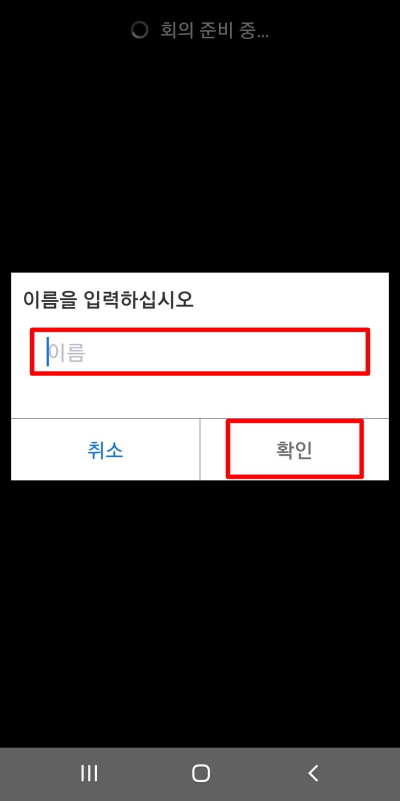 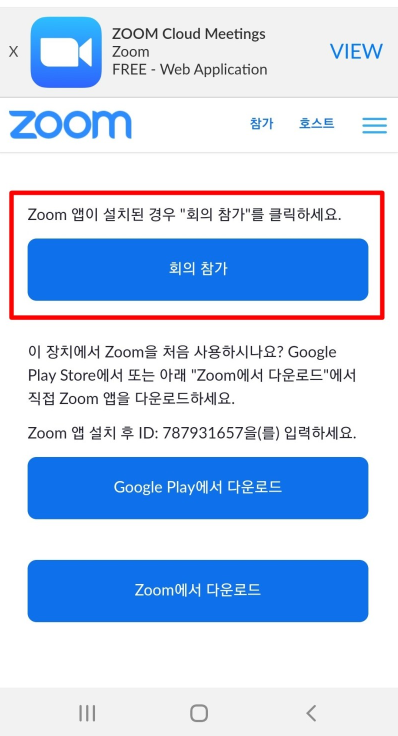 스피커 마이크 설정
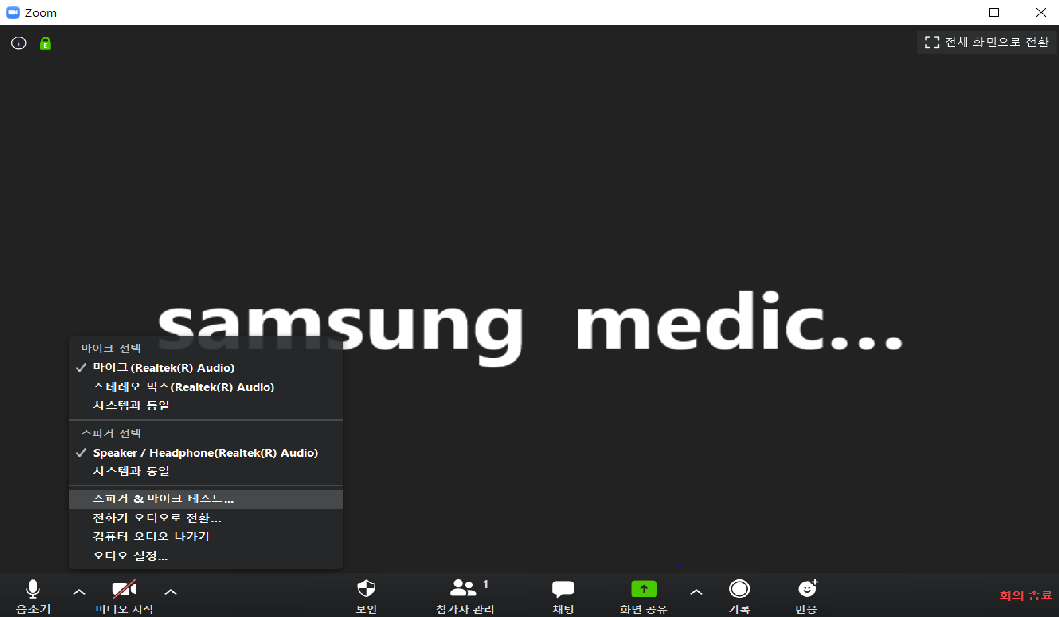 ① [스피커&마이크 테스트] 
     클릭

② 소리가 들림을 확인하고 
    ＇예’ 클릭
참가자 보기 및 비디오
① 상단에 참가자 썸네일이 표시 
     됩니다. 각 썸네일을 클릭하여
     참가자의 영상을 확대해 볼 수 
     있습니다.

② 전체 참가자 리스트를 
     보려면 하단의 [참가자 관리]
     아이콘을 클릭하여 화상강의
     참여자 리스트를 확인할 수 
     있습니다.

③ [채팅]을 클릭하여 화상 강의
     중 채팅으로 참가자들과 
     의견을 나눌 수 있습니다.
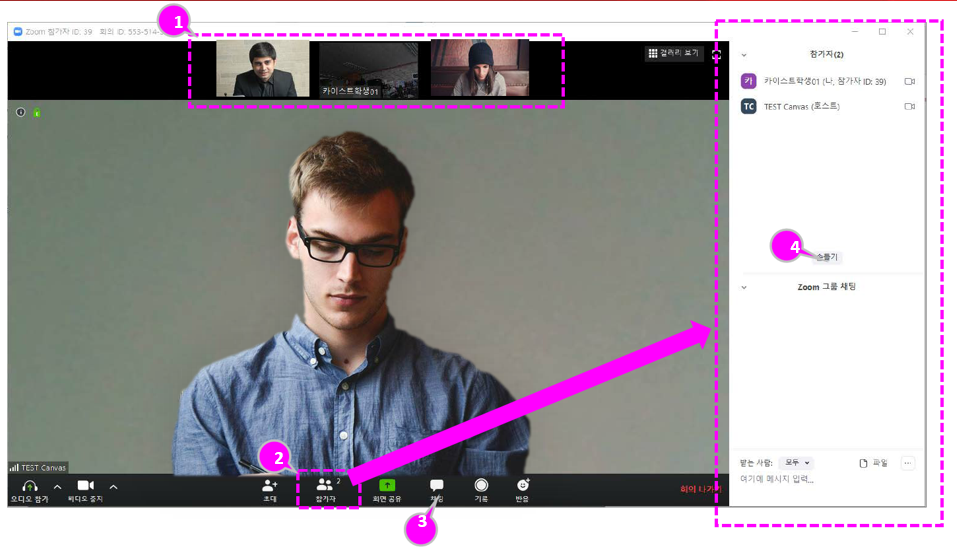 (참고) 비디오를 활성화 시키면 참가자의 얼굴이 썸네일에 공유됩니다. (노트북, 웹캠, 모바일의 경우)
※ 참가자의 경우, 세미나 도중에는 반드시 오디오 참가를 클릭(비활성화)하여 꺼주시기 바랍니다. 질의시간에 발언하고 싶을 경우에만 재클릭하여 활성화 후, 이야기해 주시면 됩니다.
회의 종료/나가기
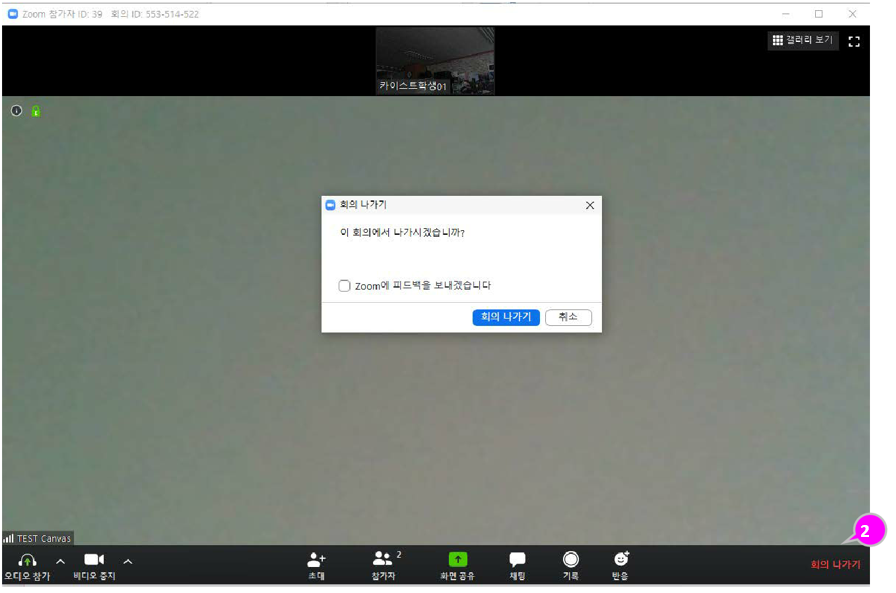 ① 호스트가 회의를 종료하면
     서 모두 종료하고 나가기를 
     하면 참가자도 자동으로
     회의가 종료됩니다.

② 회의가 종료되기 전에 나갈
     필요가 있을 경우 화면 
     우측 하단의 [회의 나가기]
     를 하여 종료할 수 
     있습니다.
모바일 사용 방법
핸드폰으로 Zoom 사용하기
① APP 검색 -> ZOOM Cloud Meetings             -> 설치
② 가입 및 로그인
③ 회의 참가 클릭
④ 회의 ID 및 비밀번호 / 회의방 URL

<로그인 및 메뉴 설명>
Android: https://support.zoom.us/hc/en-us/articles/200942759-Getting-Started-with-Android
iOS: https://support.zoom.us/hc/en-us/articles/201362993-Getting-Started-with-iOS
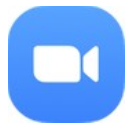 자주하는 질문 Q&A
자주 하는 질문 Q&A
Q. 세미나 참여시, 소리가 안들려요.
(PC의 경우) 세미나 접속 시, 왼쪽 하단의 ① [스피커& 마이크 테스트] 클릭 ② 소리가 들림을 확인하고 ‘예‘ 클릭
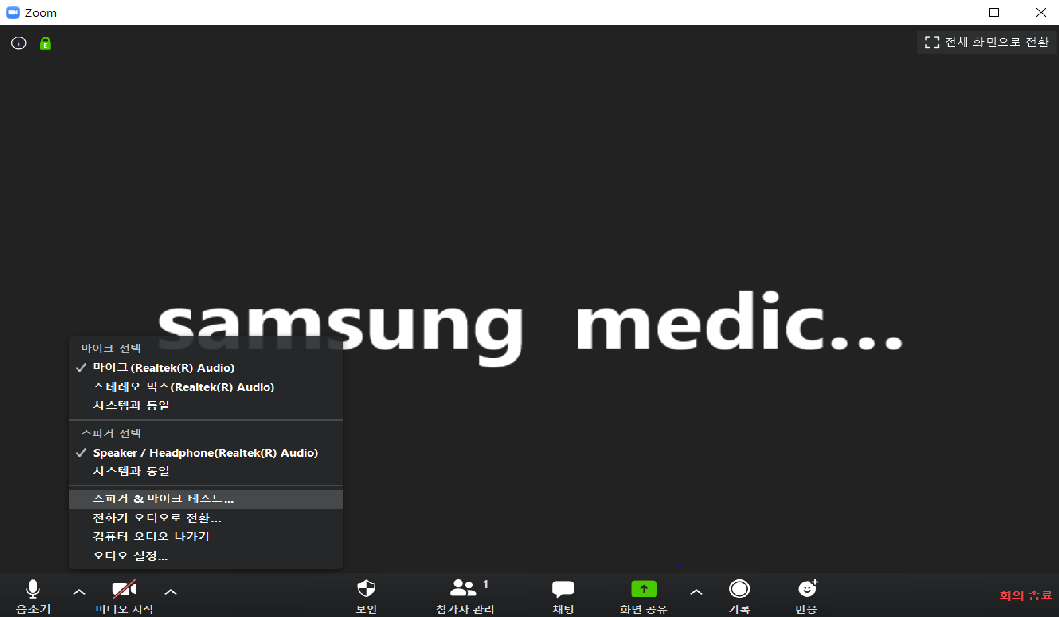 자주 하는 질문 Q&A
Q. 세미나 참여시, 소리가 안들려요.
(핸드폰의 경우) 접속 후, ‘인터넷 오디오로 통화’를 클릭 하여 참여
소리가 계속 안들린다면, 회의 나가기 후,
   위 순서로 재진행
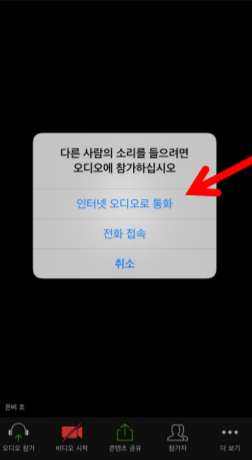 시스템 요청사항 (PC, Mac, and Linux)
< PC >
• 지원 운영체제
   Window 7 이상
   macOS X with macOS 10.7 이상
• 지원 브라우저
   Windows: IEn11+, Edge 12+, Firefox 27+, Chrome 30+
   MAC: Safari 7+, Firefox 27+, Chrome 30+
• 대역폭(단체 미팅 기준)
   800kbps/1.0Mbps (up/down) for high quality video
   For gallery view and/or 720p HD video: 1.5Mbps/1.5Mbps (up/down)
   Receving 1080p HD video requires 2.5mbps (up/down)
   Sending 1080p HD video requires 3.0 Mbps (up/down)
< Mobile >
• 지원 운영체제
   iOS 7.0 or later
   iPadOS 13 or later
   Android 4.0X or later
• 대역폭(단체 미팅 기준)
   600kbps/1.2Mbps (up/down) for high quality video
   For gallery view: 1.5 Mbps/1.5Mbps (up/down)
Zoom 기타 도움말 / Video Turorial 참고
바로가기: https://support.zoom.us/hc/en-us
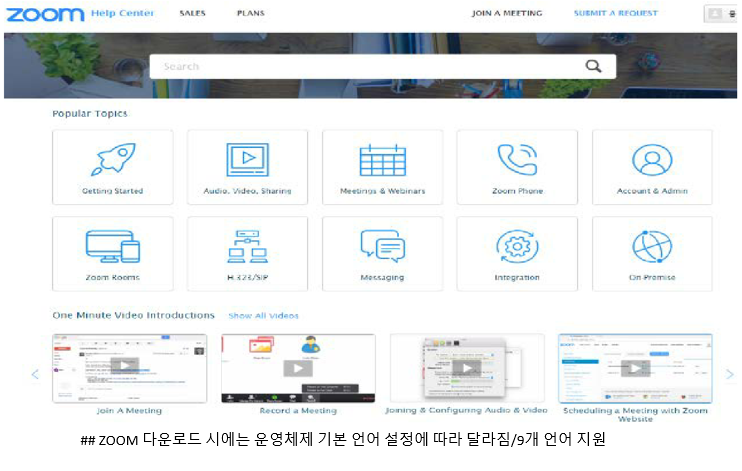 감사합니다.